valentinovo
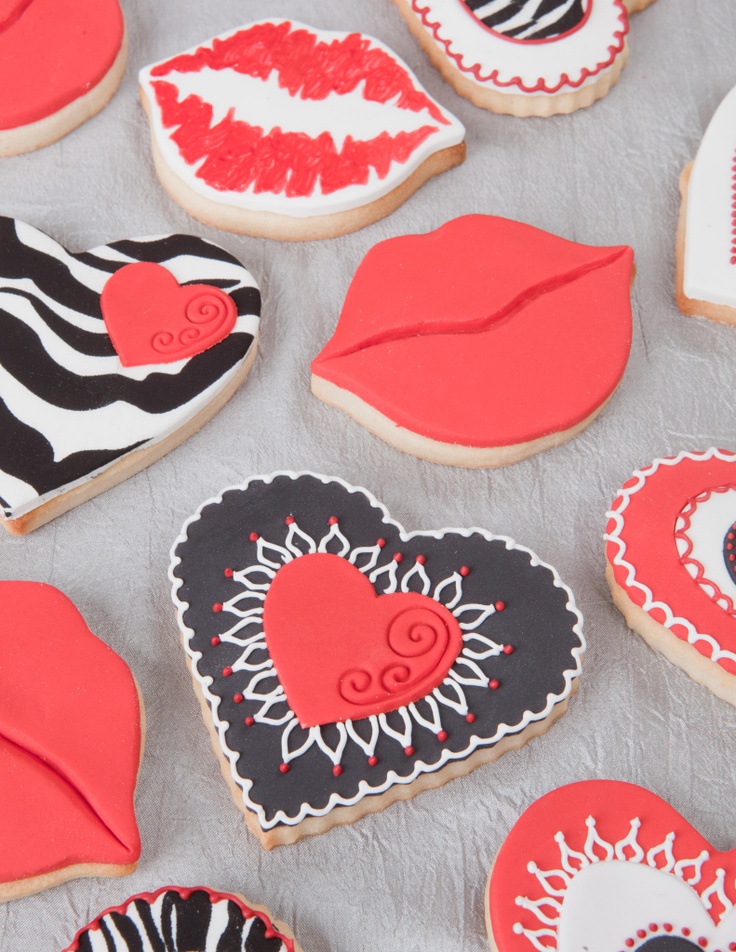 Kada se obilježava  valenTInovo
BLAGDAN SV. VALENTINA SE PO KATOLIČKOM 
KALENDARU  OBILJEŽAVA 14.2.
NA ENGLESKOM JEZIKU SE DAN 
VALENTINOVA KAŽE 
  VALENTINE´S  DAY
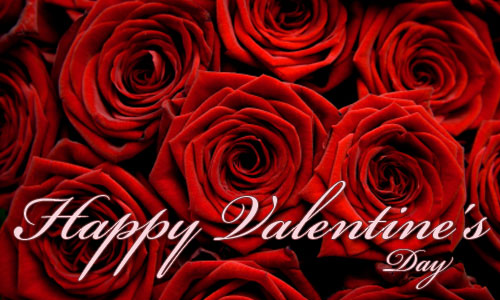 ŠTO  SE DARUJE ZA VALENTINOVO
ZA VALENTINOVO SE DARUJU 
BOMBONJERE U OBLIKU SRCA ,
ČOKOLADE, LIJEPA PISMA,  
SVE ŠTO PODSJEĆA 
NA VALENTINOVO
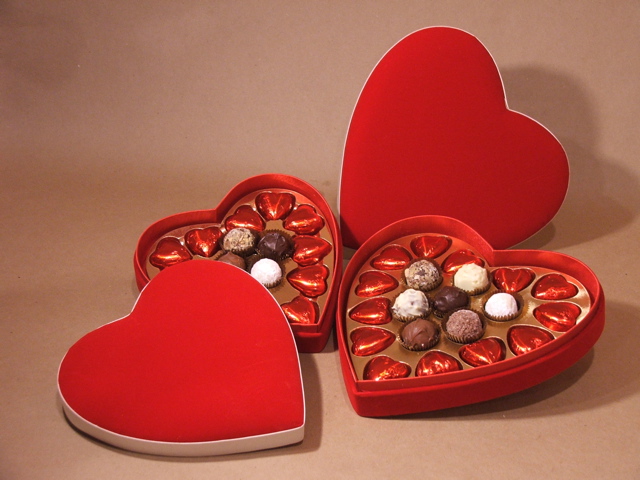 SLIKE DAROVANJA IZ SRCA
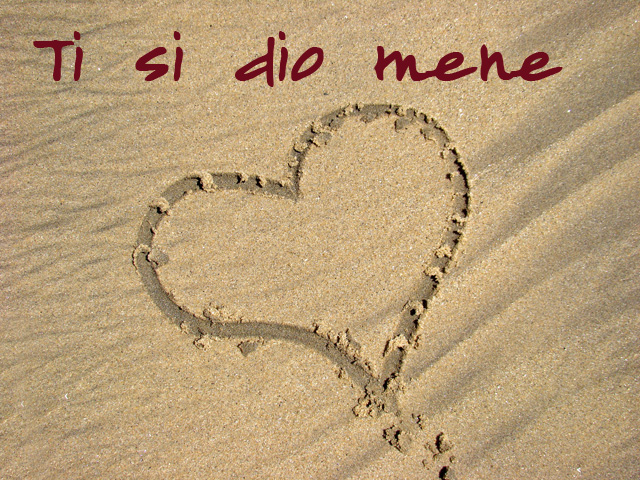 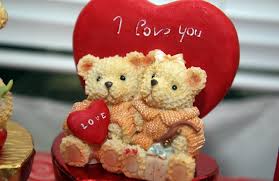 SRETNO  
VALENTINOVO
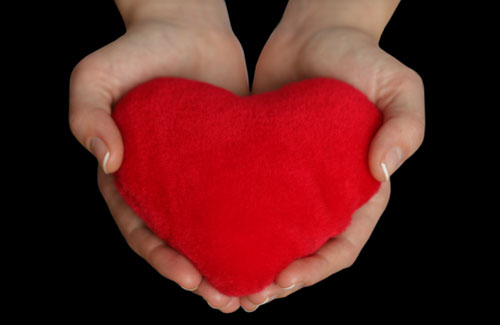 NAPRAVILA:  PETRA MAJCAN 

Mentor: Sabina Curić

OŠ 22. lipnja
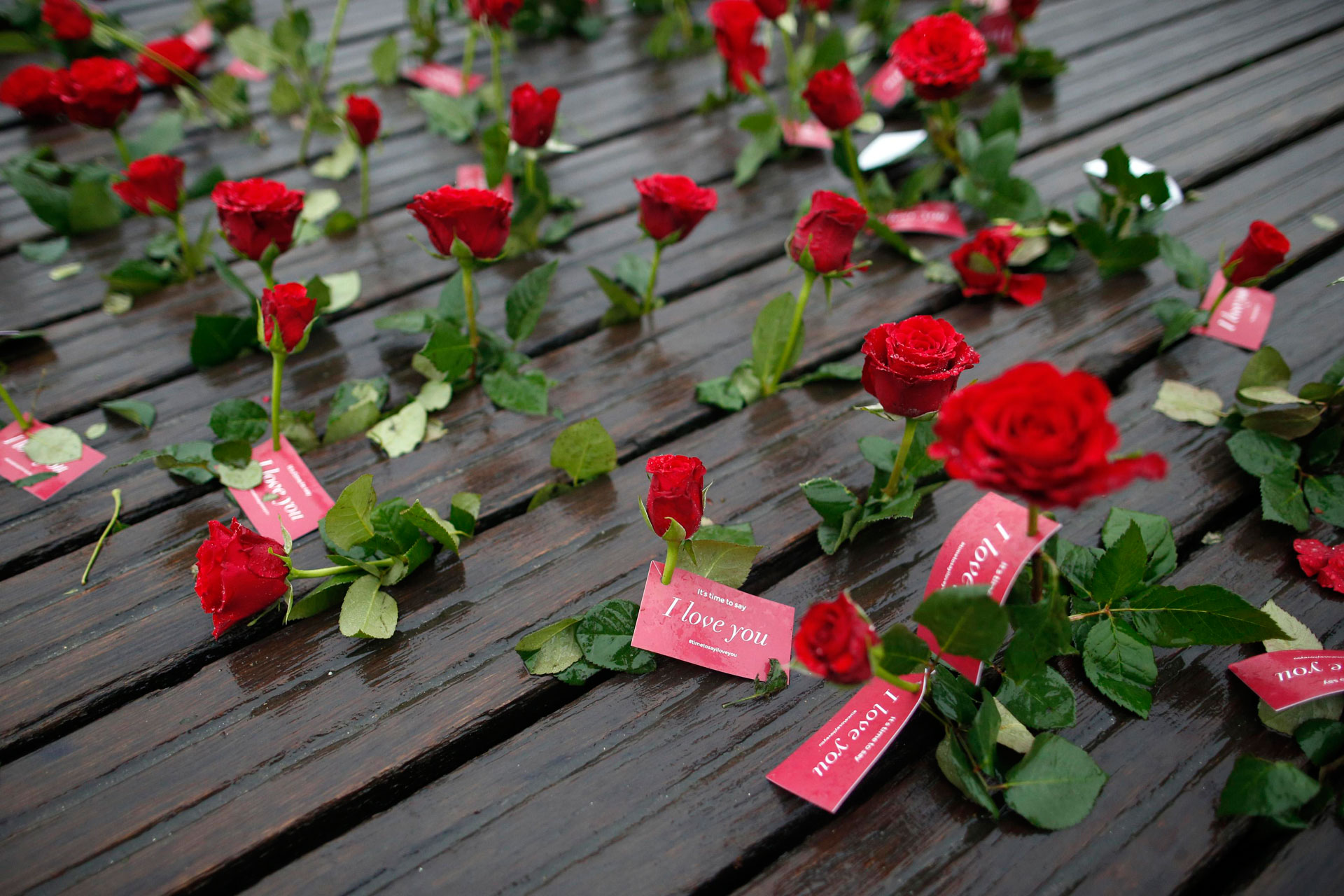